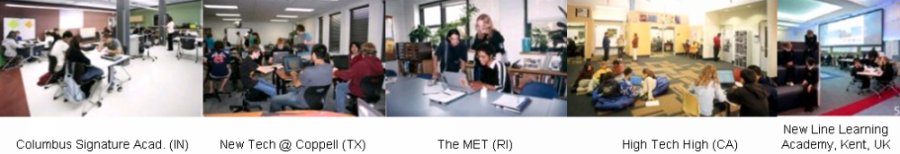 From Students to Learners: New Learning Environments for 21st Century Learners
Workshop
Bob Pearlman bobpearlman@mindspring.comhttp://www.bobpearlman.org
Association for Learning Environments (A4LE) NW
Anchorage, Alaska
June 24, 2016
PowerPoint Slides and Resources at http://www.bobpearlman.org/a4le.htm
Agenda
Q & A
Linking Principles/Pedagogy/Practices to Space
Break
Designing the new HS/MS/ES/K-8/6-12 school for 21st Century Learning
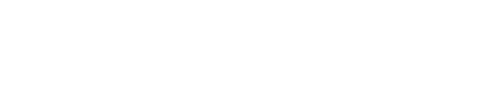 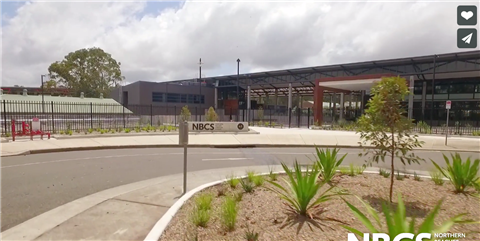 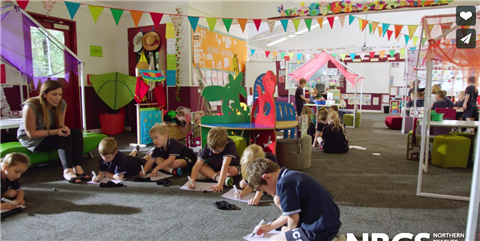 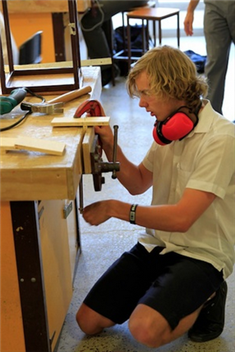 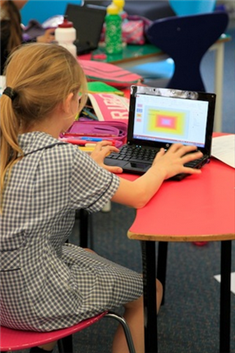 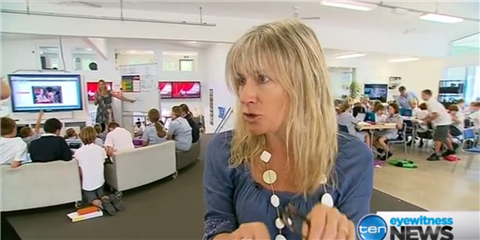 21st Century Learning:    Schools as Workplaces for 21st Century Learners
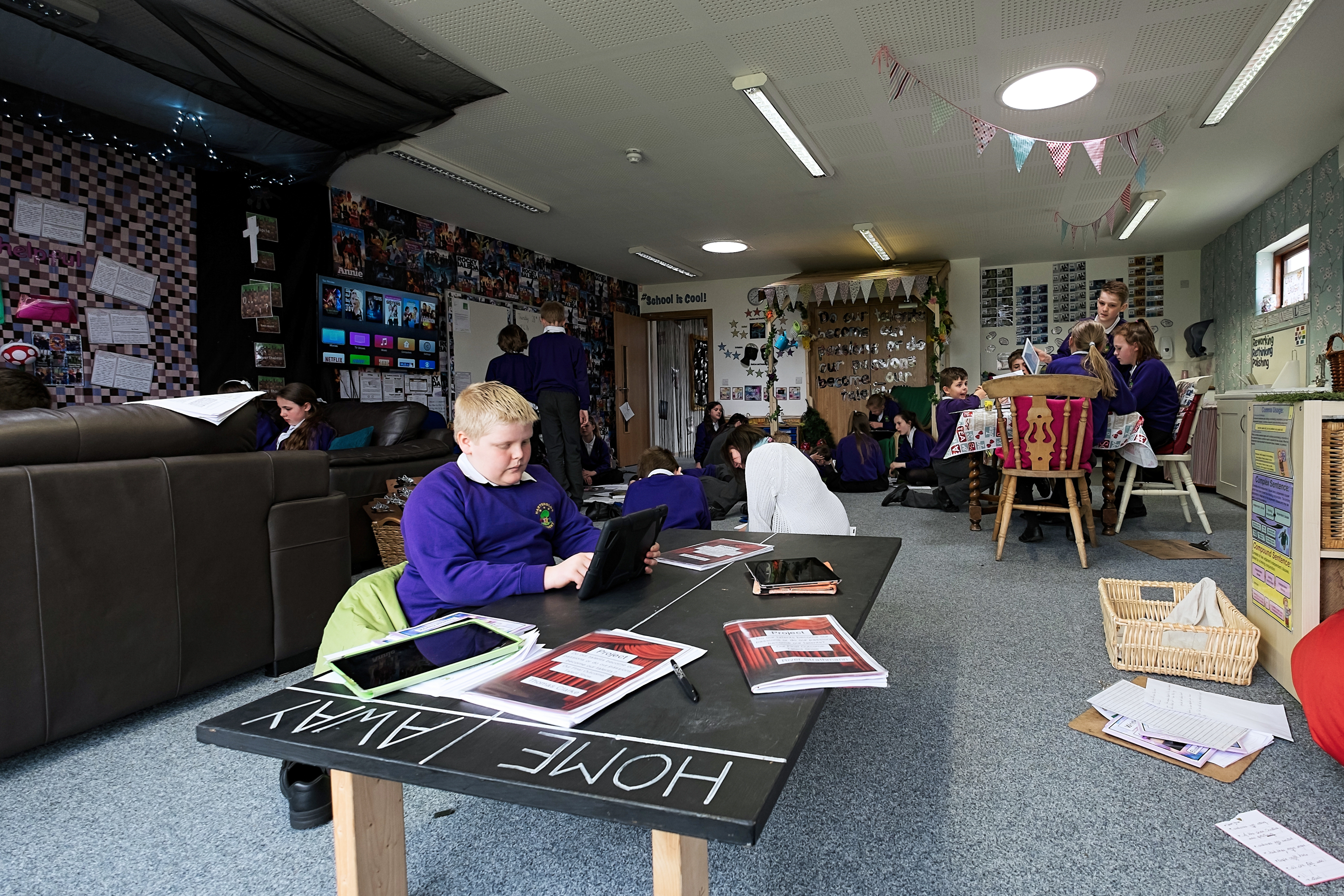 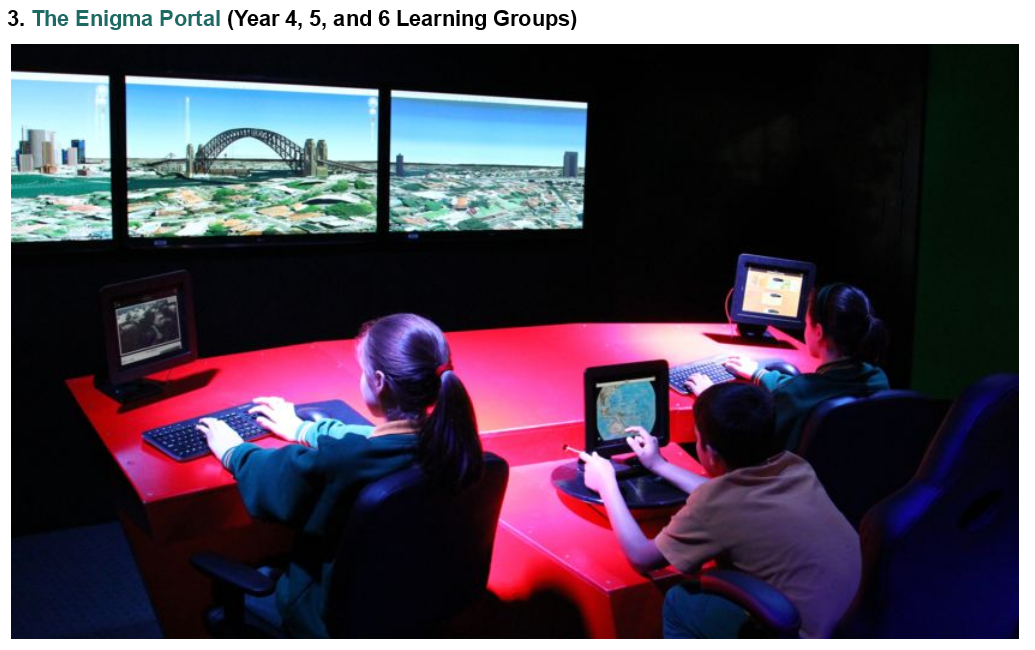 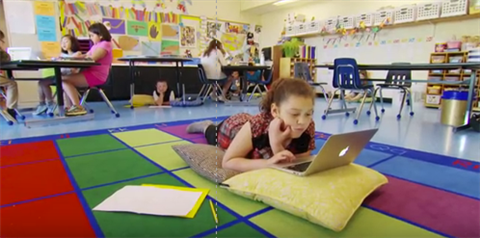 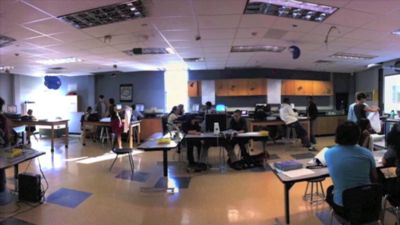 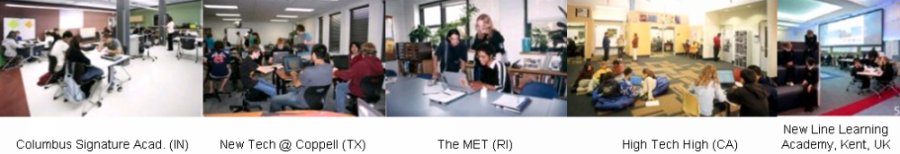 So what does 21st Century Learning Look Like?And how do you get there?
How kids 
work 
in school
21st
Century
Skills
Pedagogy
and 
Practice
New 
Learning
Environments
Linking Pedagogy and Space
Watching the School Videos: Make 2 Lists
Principles, Pedagogies, Practices
List #1: Key elements of this teaching and learning practice.

1. __________________________________________________

2. __________________________________________________

3. __________________________________________________

4. __________________________________________________

5. __________________________________________________

6. __________________________________________________

7. __________________________________________________
Spaces
List #2: Key elements of the learning environments

1. __________________________________________________

2. __________________________________________________

3. __________________________________________________

4. __________________________________________________

5. __________________________________________________

6. __________________________________________________

7. __________________________________________________
New Tech High @ Coppell, Coppell, TX, opened 2008
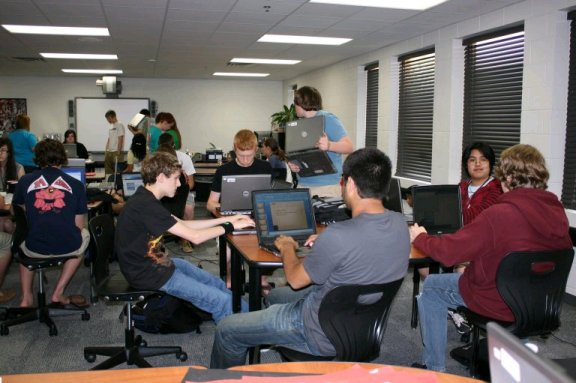 Figure 4. Student project teams at work in double-sized classroom at New Tech High @ Coppell, Coppell, TX. Photo by Kate Jenkins
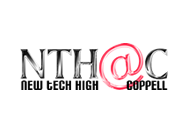 New Tech High @ Coppell, Coppell, TX
Extended Learning Spaces
Click on picture or here to play on youtube
Watching the School Videos: Make 2 Lists
Principles, Pedagogies, Practices
List #1: Key elements of this teaching and learning practice.

1. __________________________________________________

2. __________________________________________________

3. __________________________________________________

4. __________________________________________________

5. __________________________________________________

6. __________________________________________________

7. __________________________________________________
Spaces
List #2: Key elements of the learning environments

1. __________________________________________________

2. __________________________________________________

3. __________________________________________________

4. __________________________________________________

5. __________________________________________________

6. __________________________________________________

7. __________________________________________________
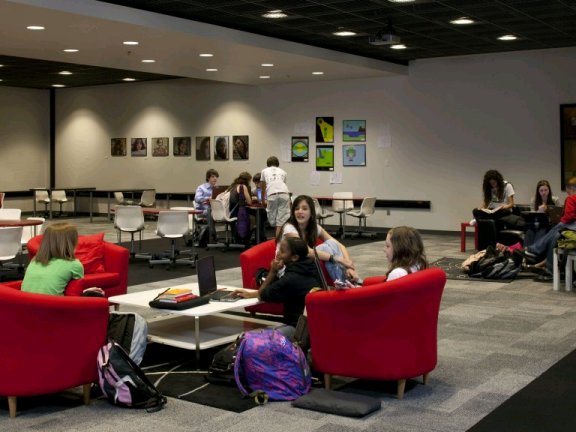 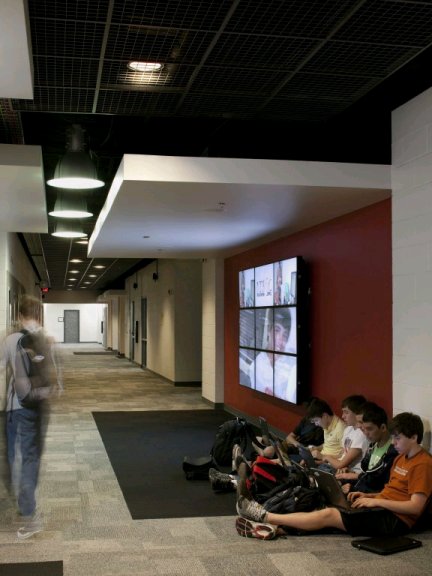 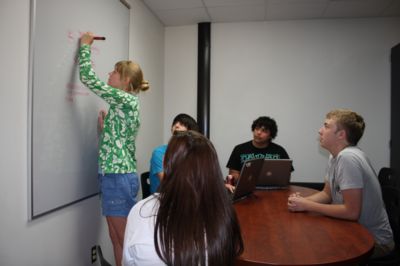 Student collaborative project teams working in the digital media library, in the corridor, and a project planning room, some of the                                                                                         many extended learning spaces at New Tech High, Coppell, Coppell, TX. Photos by SHW Group, Plano, TX, and Kate Jenkins
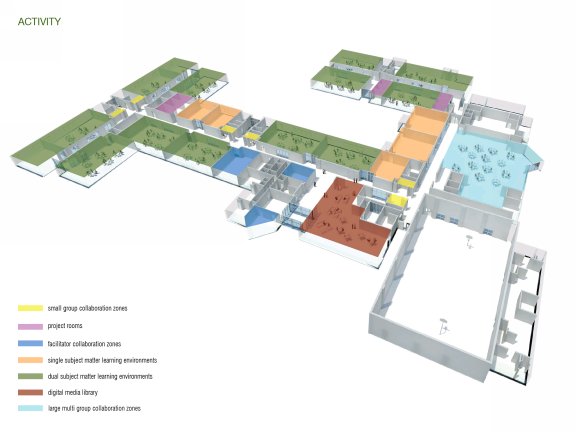 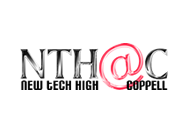 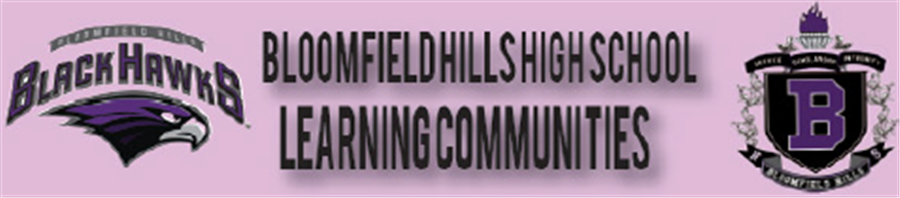 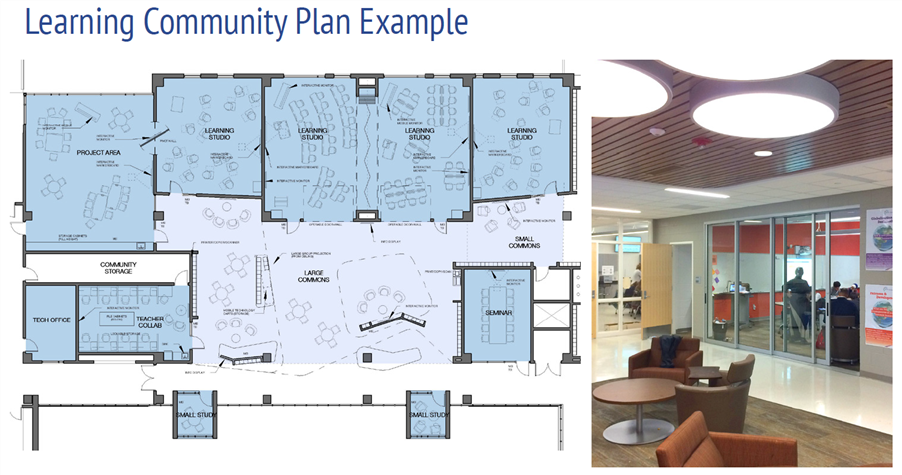 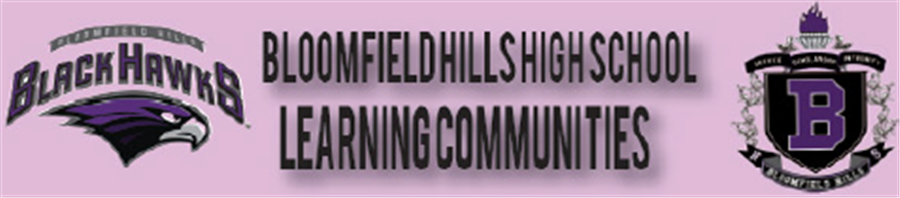 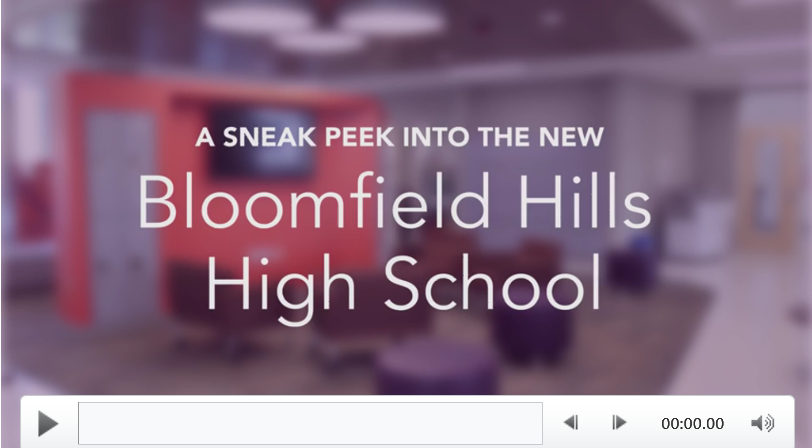 Click on picture or here to play on youtube
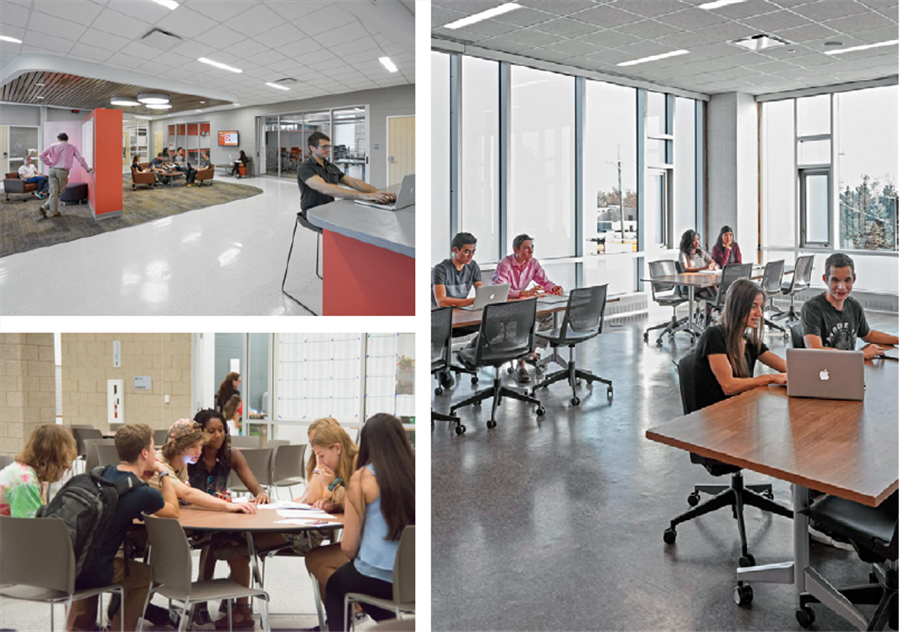 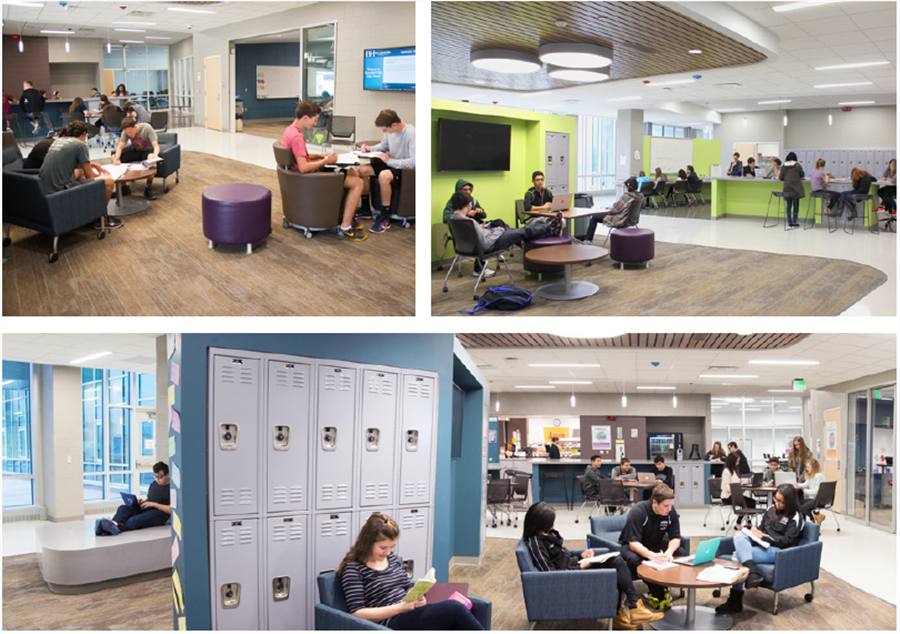 Watching the School Videos: Make 2 Lists
Principles, Pedagogies, Practices
List #1: Key elements of this teaching and learning practice.

1. __________________________________________________

2. __________________________________________________

3. __________________________________________________

4. __________________________________________________

5. __________________________________________________

6. __________________________________________________

7. __________________________________________________
Spaces
List #2: Key elements of the learning environments

1. __________________________________________________

2. __________________________________________________

3. __________________________________________________

4. __________________________________________________

5. __________________________________________________

6. __________________________________________________

7. __________________________________________________
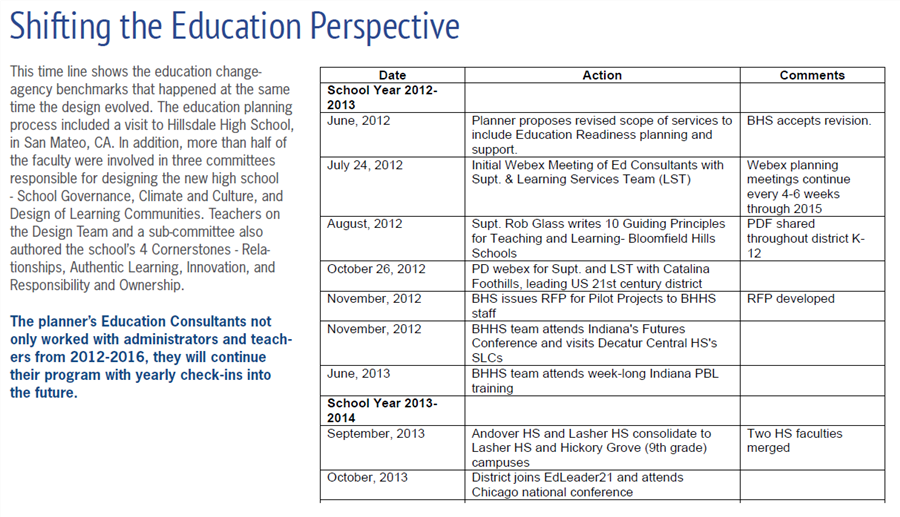 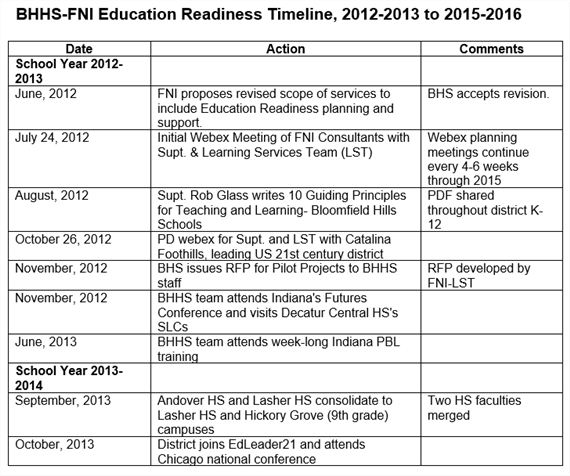 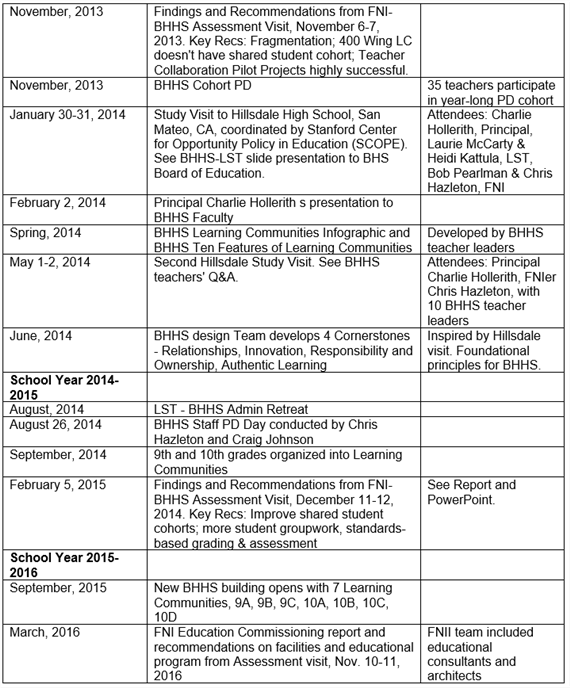 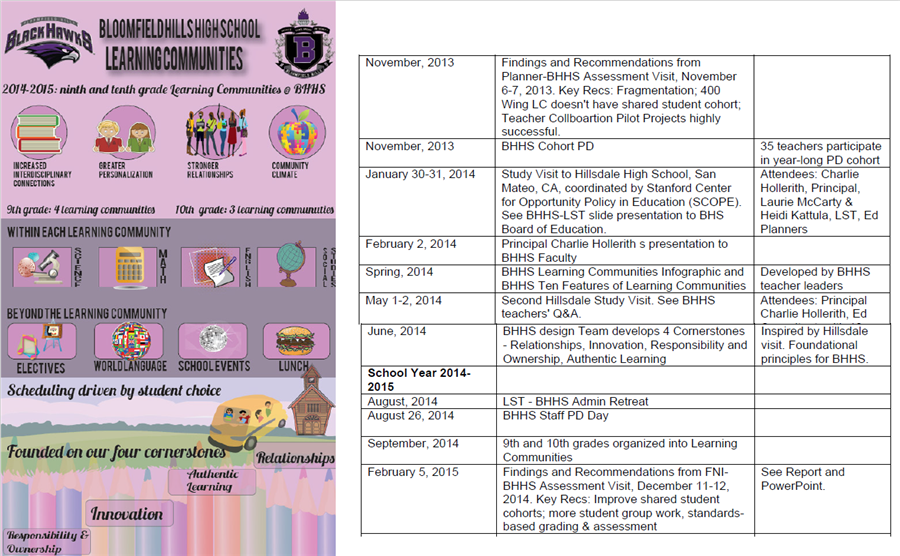 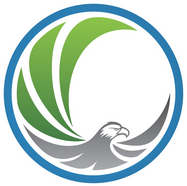 Norma Rose Point School, 2014 (Vancouver, BC)
Click on picture or here to play on youtube
Watching the School Videos: Make 2 Lists
Principles, Pedagogies, Practices
List #1: Key elements of this teaching and learning practice.

1. __________________________________________________

2. __________________________________________________

3. __________________________________________________

4. __________________________________________________

5. __________________________________________________

6. __________________________________________________

7. __________________________________________________
Spaces
List #2: Key elements of the learning environments

1. __________________________________________________

2. __________________________________________________

3. __________________________________________________

4. __________________________________________________

5. __________________________________________________

6. __________________________________________________

7. __________________________________________________
Innovation Labs & Makerspaces
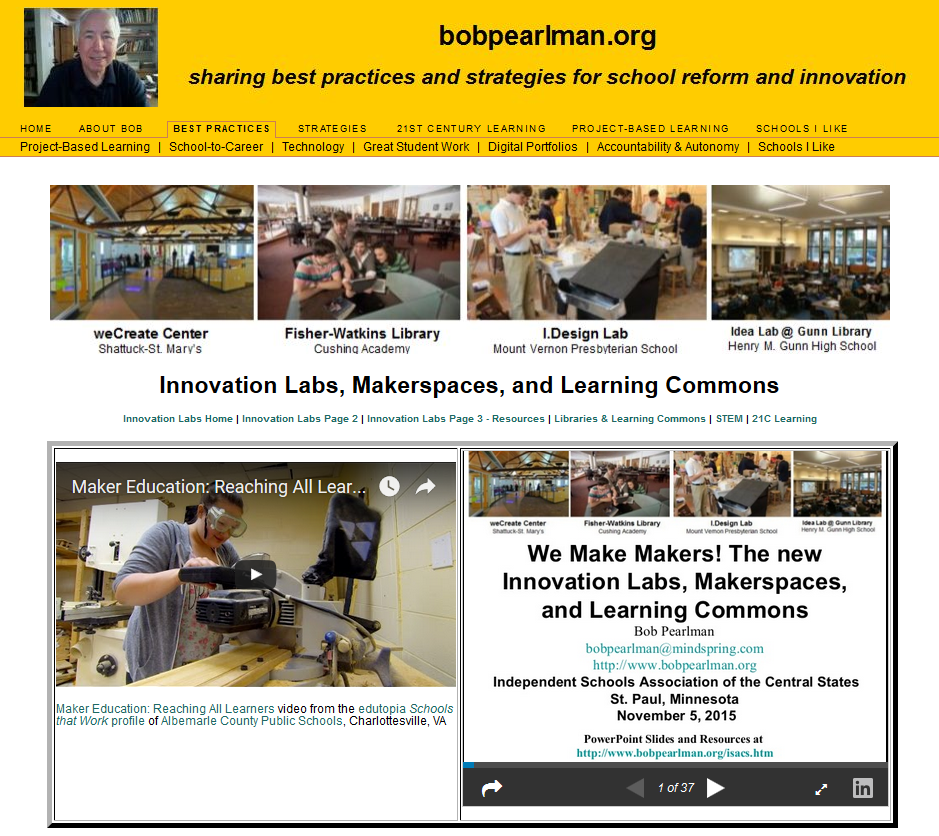 http://www.bobpearlman.org/Learning21/innovation_labs.htm
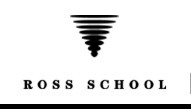 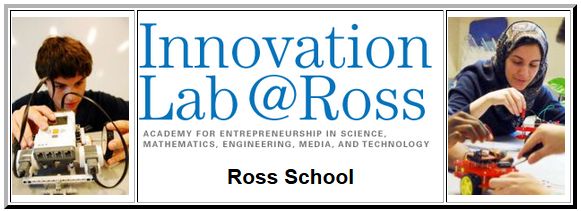 East Hampton, NY
Opened 2012
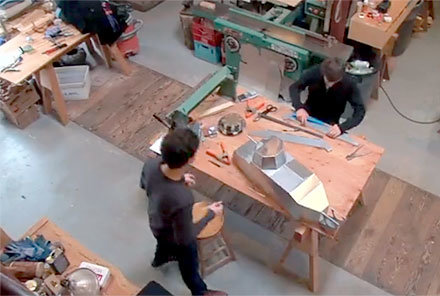 Click here to play on youtube;
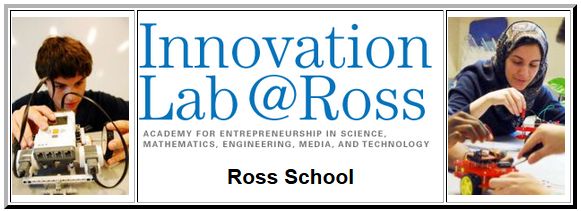 Click on picture or here to play on Vimeo
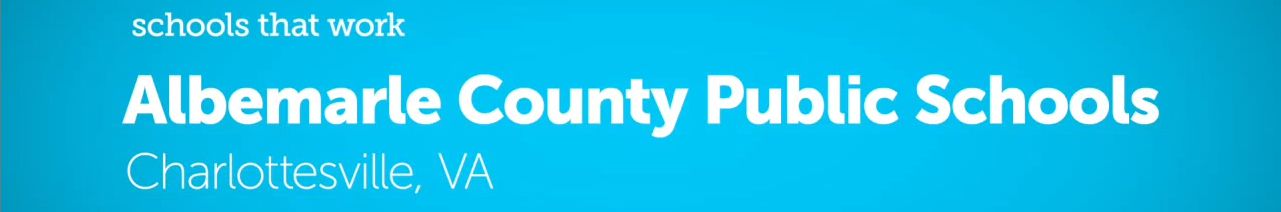 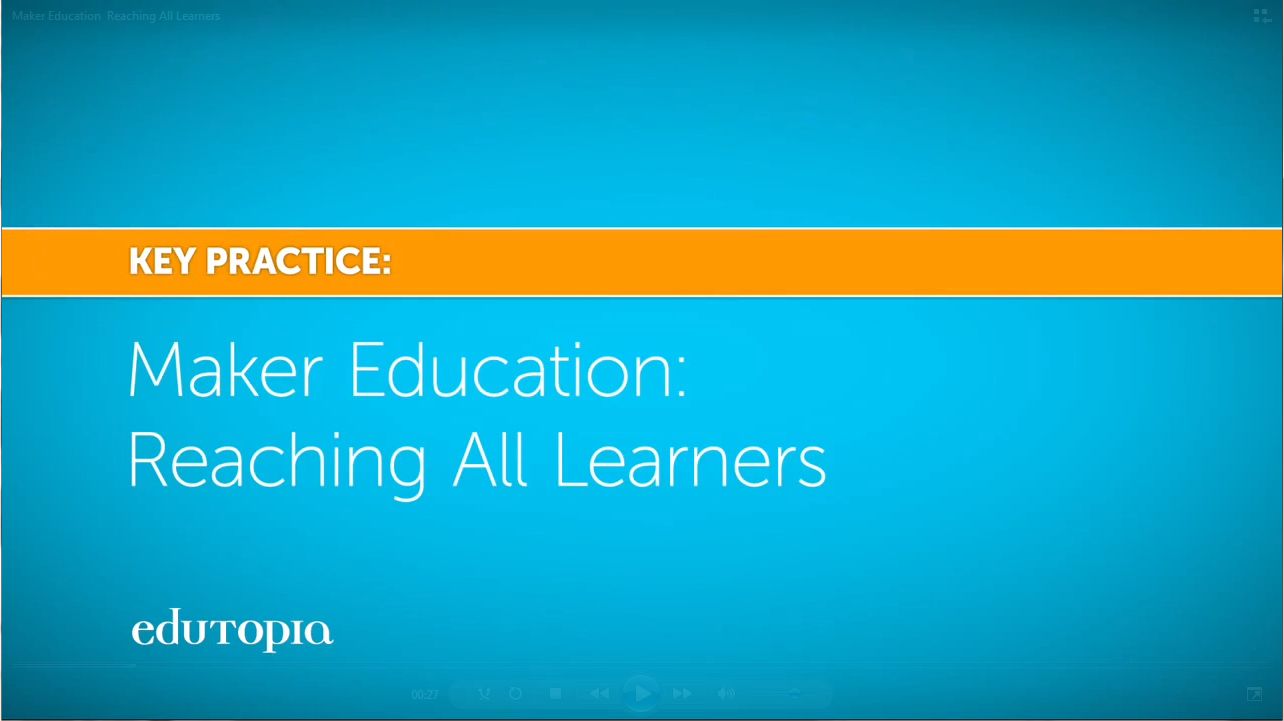 Click on picture or here to play on youtube
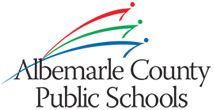 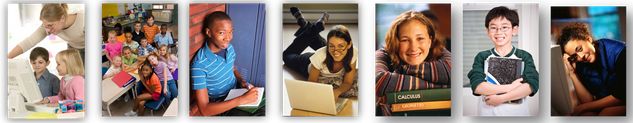 You and your tablemates have been hired to work with the school task force of students, parents, teachers, the principal, and community members to envision and then design a replacement [HS/MS/ES/K-8/6-12] school building for 21st Century Learning. You will lead the school task force to:
Develop the educational specifications - principles, pedagogies, and practices – of the new building.
Sketch the key learning environments and spaces of the new building.

All designs must meet the district’s Goals for Learning Spaces:
Create learning spaces that inspire, encourage and compel students to become designers, developers, producers and creators who participate in the learning process in ways that ensure the engagement of higher-order thinking.
Create spaces that provide cross-curricular and multi-age opportunities that leverage natural learning patterns.
Create environments that foster contagious creativity, cross cultural boundaries, and bring groups together.
Offer choice in comfort. 
Offer choice in learning paths.
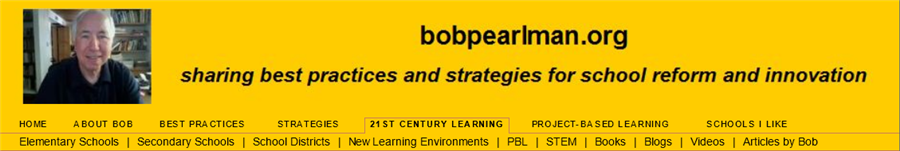 Contact Information
PowerPoint Slides and Resources at http://www.bobpearlman.org/a4le.htm